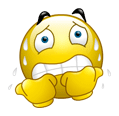 Вопрос 1
Самое большое по площади гос-во, не имеющее выхода к морю   
Казахстан               
Турция
Монголия
[Speaker Notes: 3]
Вопрос 2
Найдите правильное утверждение    
В колониях Азии проживает 10% населения   
В зарубежной Азии преобладают республики  
В Азии проживает до 30% населения планеты
[Speaker Notes: 2]
Вопрос 3
Какую религию исповедуют японцы?
конфуцианство
синтоизм
индуизм
[Speaker Notes: 2]
Вопрос 4
Странами с монархической формой правления являются...
Саудовская Аравия, Япония
Монголия, Индонезия
Вьетнам, Мьянма
Южная Корея, Иордания
[Speaker Notes: 1]
Вопрос 5
По численности населения Зарубежная Азия занимает ... место в мире
Первое
Второе
Третье
Пятое
[Speaker Notes: 1]
Вопрос 6
Наиболее высокая плотность населения (более 900 чел/км²) характерна для...  
Израиля		
Бангладеш			
Монголии			
Сирии
[Speaker Notes: 2]
Вопрос 7
Единственной  страной Зарубежной Азии в которой наблюдается высокая доля людей пожилого возраста   является  : 
Япония       
Китай       
Индия         
Турция
[Speaker Notes: 1]
Вопрос 8
В какой стране среди верующих преобладают мусульмане?
Вьетнам
Индия
Иран
Шри-Ланка
[Speaker Notes: 3]
Вопрос 9
Бóльшая часть стран Азии испытывает недостаток:
Железной руды
Пресной воды
Природного газа
Рекреационных ресурсов
[Speaker Notes: 2]
Вопрос 10
По запасам каких природных ресурсов зарубежная Азия занимает 1 место?
торф
алмазы
золото
нефть
[Speaker Notes: 4]
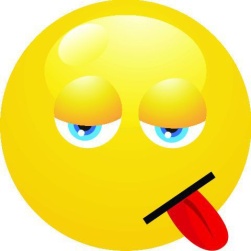 Экономика зарубежной Азии
Домашнее задание:
 
§ 38
Страны большой семёрки
Япония занимает обособленное положение, так как это "держава № 2" западного мира, единственный член "большой семерки" в этом регионе. 
По многим важным показателям занимает лидирующие позиции среди экономически развитых стран Запада;
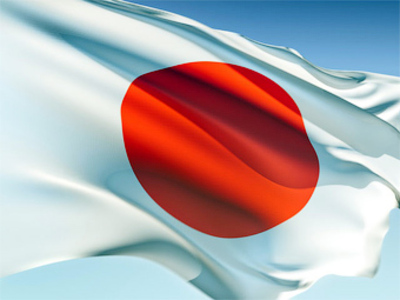 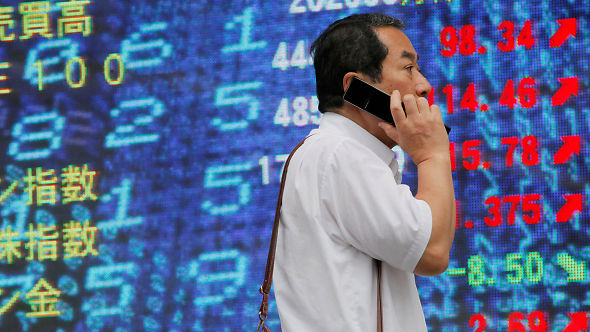 Промежуточные страны
Китай и Индия - также добились больших успехов в экономическом и социальном развитии за короткое время.
Но по душевым показателям их успехи пока невелики;
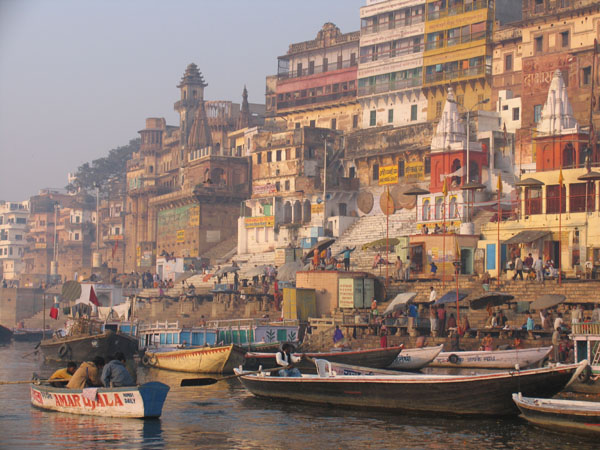 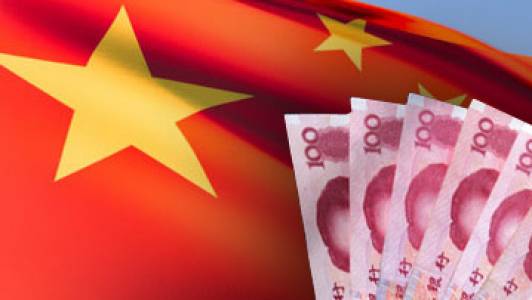 новые индустриальные страны Азии  (НИС)
НИС первой волны («азиатские тигры»):
Республика Корея
Сингапур
Гонконг
Тайвань
НИС второй волны:
Малайзия
Таиланд
Филиппины
Индонезия
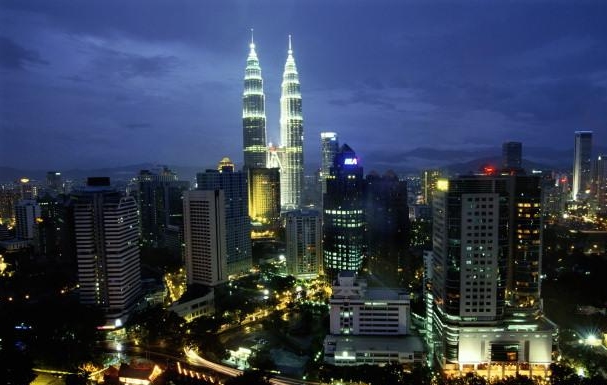 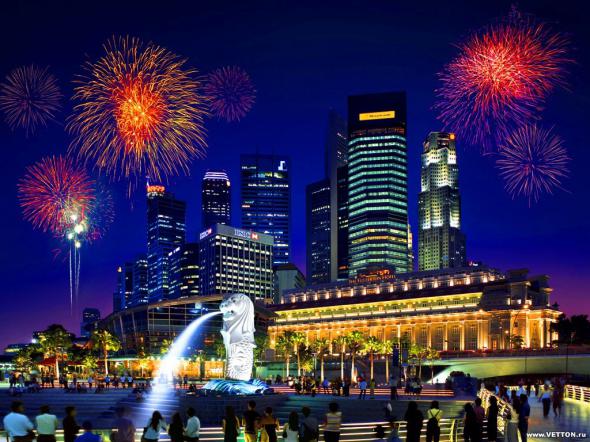 Принципы развития стран НИС
Модель «догоняющего развития» - японская модель развития в качестве основы

Политика индустриализации:
1950е гг. – развитие легкой промышленности
1960-1970е гг. – развитие тяжелой промышленности
1980е гг. – трудоемкие и наукоемкие производства

Изменение внешнеэкономических приоритетов:
Импортозамещающая модель экономики
Экспортноориентированная модель экономики (открытость экономик – формирование особых экспортных зон)

Структурная перестройка хозяйства
Увеличение доли промышленности и обрабатывающих производств
Электронная промышленность как визитная карточка
Факторы успешного развития стран НИС
Фактор трудовых ресурсов
Высокий естественный прирост
Дешевизна рабочей силы
Традиционно благоприятные характеристики рабочей силы (дисциплинированность, образованность)
Сравнительно высокий уровень образования
Высокие затраты на НИОКР (Научно-исследовательские, опытно-конструкторские и технологические работы )
нефтедобывающие страны
Иран, Ирак, Саудовская Аравия и другие страны Персидского залива, которые благодаря "нефтедолларам" за короткий срок сумели пройти путь развития, на который им потребовалось бы несколько столетий.
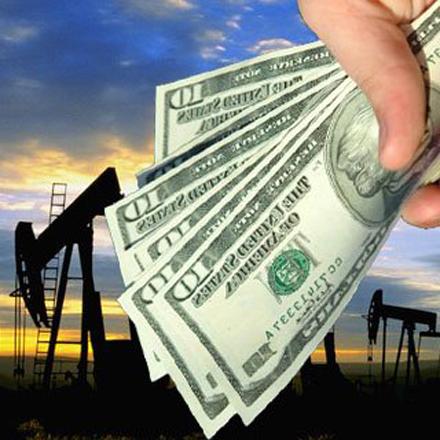 Сейчас здесь развивается не только добыча нефти, но и нефтехимия, металлургия и другие отрасли.
Активно развивается туризм.
Наиболее бедные и отсталые страны
Лаос, Камбоджа, Непал, Бутан, Йемен, Бангладеш                - в этих странах современная промышленность практически отсутствует.
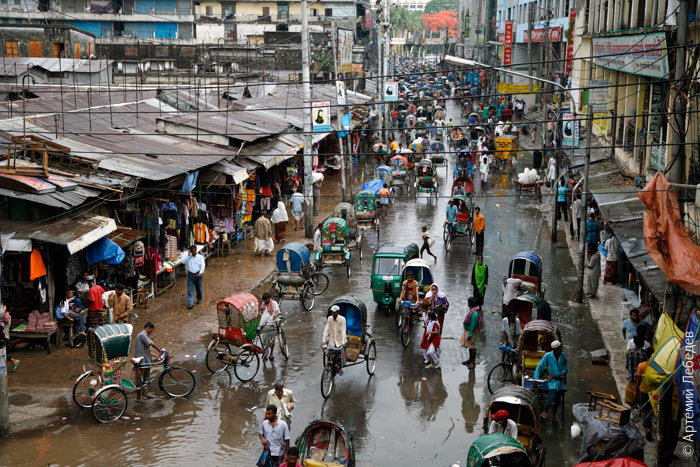 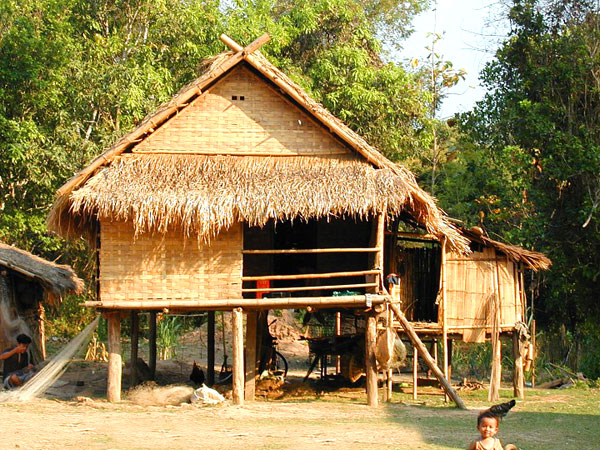